Thử thách của quái vật
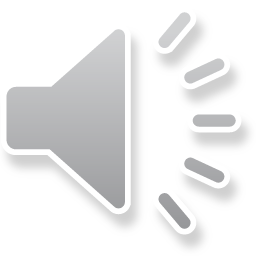 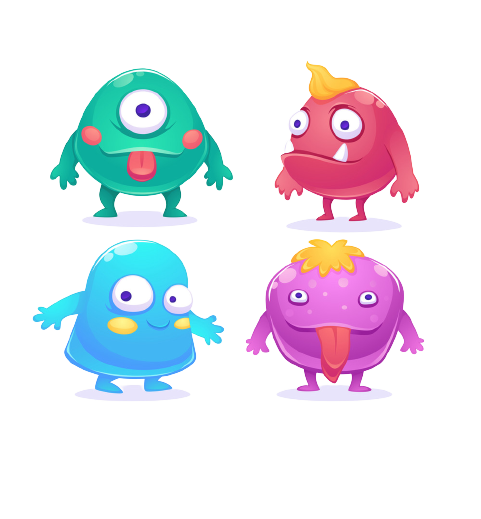 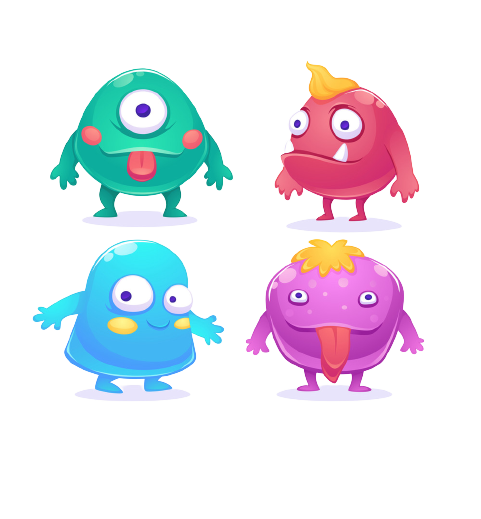 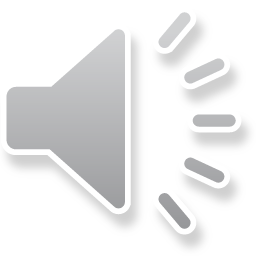 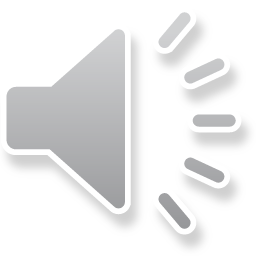 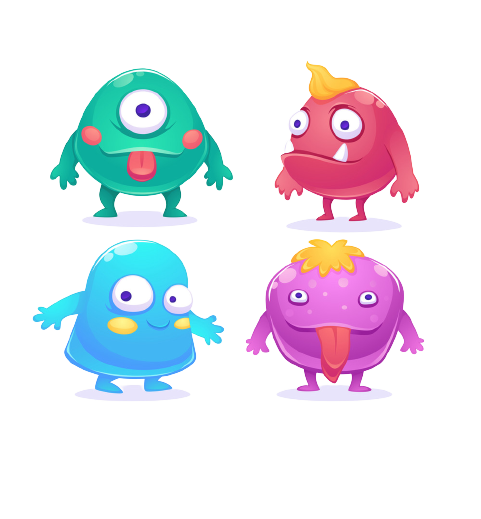 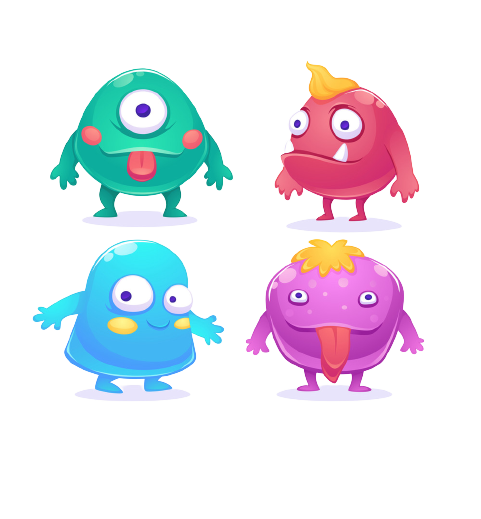 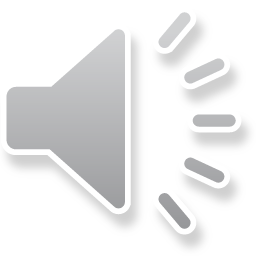 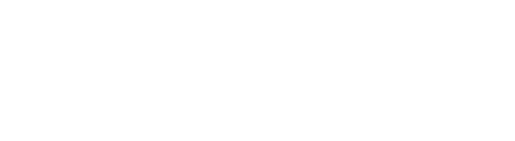 [Speaker Notes: Click vào quái vật để đi đến câu hỏi]
102 x 2 =
?
204
A
202
B
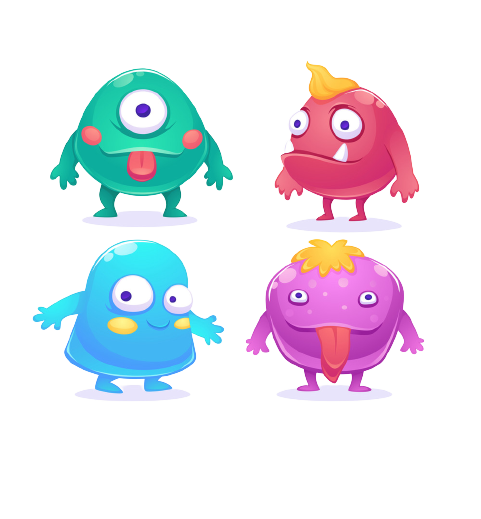 214
C
[Speaker Notes: Click vào quái vật để quay về]
213 x 3 =
?
649
A
629
B
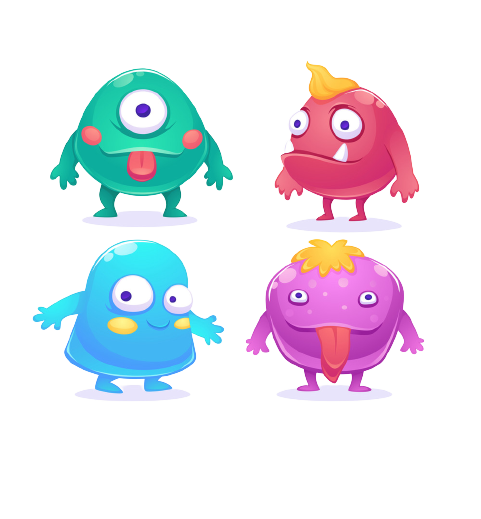 639
C
114 x 4 =
?
446
A
456
B
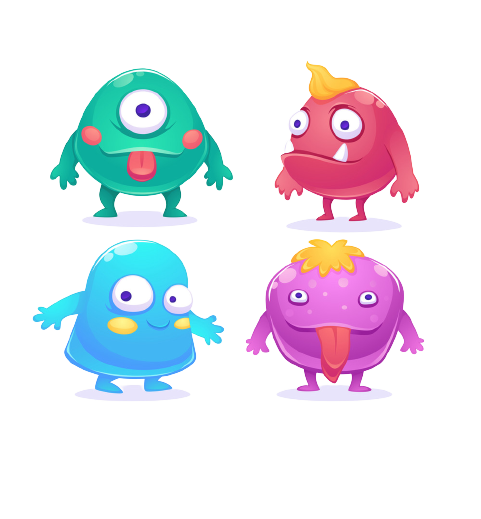 466
C
160 x 5 =
?
800
A
810
B
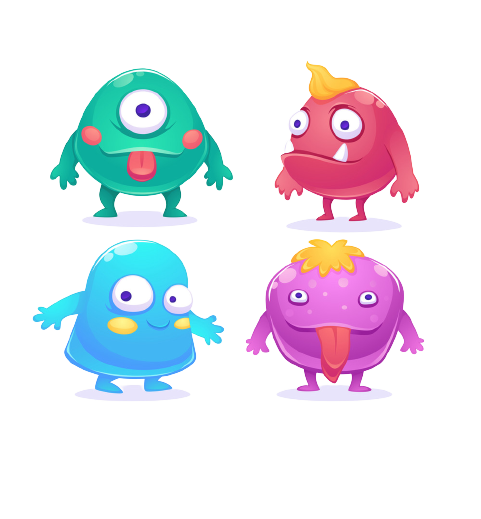 820
C